Tues., Oct. 1
notice/service
due process restrictions on notice
U.S. Const. Amendment V.No person shall . . . be deprived of life, liberty, or property, without due process of law . . . Amendment XIV.Section 1. . . . No State shall make or enforce any law which shall abridge the privileges or immunities of citizens of the United States; nor shall any State deprive any person of life, liberty, or property, without due process of law; nor deny to any person within its jurisdiction the equal protection of the laws.
Mullane v. Central Hanover Bank & Trust Co.(U.S. 1950)
in rem or in personam?
“An elementary and fundamental requirement of due process in any proceeding which is to be accorded finality is notice reasonably calculated, under all the circumstances, to apprise interested parties of the pendency of the action and afford them an opportunity to present their objections.”
what do you take into account?
Rule 3.  Commencement of ActionA civil action is commenced by filing a complaint with the court.
Rule 4. Summons(a) Contents; Amendments.    (1) Contents. A summons must:        (A) name the court and the parties;        (B) be directed to the defendant;        (C) state the name and address of the plaintiff’s attorney or — if unrepresented — of the plaintiff;        (D) state the time within which the defendant must appear and defend;        (E) notify the defendant that a failure to appear and defend will result in a default judgment against the defendant for the relief demanded in the complaint;        (F) be signed by the clerk; and        (G) bear the court’s seal.
A lawsuit has been filed against you.Within 20 days <Use 60 days if the defendant is the United States or a United States agency, or is an officer or employee of the United States allowed 60 days by Rule 12(a)(3)> after service of this summons on you (not counting the day you received it), you must serve on the plaintiff an answer to the attached complaint or a motion under Rule 12 of the Federal Rules of Civil Procedure. The answer or motion must be served on the plaintiff’s attorney, <Name of Plaintiff’s Attorney>, whose address is <Address of Plaintiff’s Attorney>. If you fail to do so, judgment by default will be entered against you for the relief demanded in the complaint. You also must file your answer or motion with the court.Date: <Date> <Signature of Clerk of Court>________________________________________Clerk of Court(Court
service
what if service is improper?
if you default:- motion to set aside judgment- collateral attack
if you find out about the suit despite the inadequate service:- pre-answer motion to dismiss for insufficient service of process FRCP 12(b)(5)- defense of insufficient service in the answer
why can the D challenge service if she got actual notice?
waiver of service of summons
here I will concentrate on the rules for service for actions filed in federal court concerning defendants that are individuals, corporations, and unincorporated associations when service is effectuated in the United States	- ignoring:service in other countriesservice when the United States, a state, or a local government is the defendantservice on infants or incompetent persons
service when defendant is an individual
1) P files an action against D in the E.D. Va. for violation of federal law.- D resides in Boston, Massachusetts.- P drives to D’s home in Massachusetts and delivers the complaint to D personally at his home.- D appears in the E.D. Va. and makes a motion to dismiss for insufficiency of service of process and insufficiency of process. What result?
4(c) Service.… (2) By Whom. Any person who is at least 18 years old and not a party may serve a summons and complaint.
4(e) Serving an Individual Within a Judicial District of the United States. Unless federal law provides otherwise, an individual — other than a minor, an incompetent person, or a person whose waiver has been filed — may be served in a judicial district of the United States by:
(1) following state law for serving a summons in an action brought in courts of general jurisdiction in the state where the district court is located or where service is made; or…
(2) doing any of the following:    (A) delivering a copy of the summons and of the complaint to the individual personally;    (B) leaving a copy of each at the individual’s dwelling or usual place of abode with someone of suitable age and discretion who resides there; or    (C) delivering a copy of each to an agent authorized by appointment or by law to receive service of process.
does Massachusetts law on how to serve apply in federal courts in Massachusetts?
distinction:- state law applying in federal court- federal courts’ borrowing state law (incorporating the state standard into federal law)
why does R 4(e) refer to state law?
- D is aware that he is being served but will not take the papers- process server lets them fall at D’s feet- server returns a little while later to find that the papers are gone.
(2) doing any of the following:    (A) delivering a copy of the summons and of the complaint to the individual personally;    (B) leaving a copy of each at the individual’s dwelling or usual place of abode with someone of suitable age and discretion who resides there; or    (C) delivering a copy of each to an agent authorized by appointment or by law to receive service of process.
Novak v. World Bank, 703 F.2d 1305, 1310 n. 14 (D.C. Cir. 1983)
- D is aware that he is being served but will not answer door- process server lets them fall at the doorstep- server returns a little while later to find that the papers are gone
Williams v. Harris, 1988 WL 78849 (D.D.C. 1988)
2) P files an action against D in the E.D. Va. for violation of federal law.- D resides in Boston, Massachusetts and has a summer home in Martha’s Vineyard.- P waits 3 months after filing to have a process server deliver a copy of the summons and complaint to D at his summer home.- D appears in the E.D. Va. and makes a motion to dismiss for insufficiency of service of process.- What result?
4(m) Time Limit for Service. If a defendant is not served within 90 days after the complaint is filed, the court — on motion or on its own after notice to the plaintiff — must dismiss the action without prejudice against that defendant or order that service be made within a specified time. But if the plaintiff shows good cause for the failure, the court must extend the time for service for an appropriate period.. . . .
(2) doing any of the following:    (A) delivering a copy of the summons and of the complaint to the individual personally;    (B) leaving a copy of each at the individual’s dwelling or usual place of abode with someone of suitable age and discretion who resides there; or    (C) delivering a copy of each to an agent authorized by appointment or by law to receive service of process.
3) P Corp. files an action against D in the E.D. Va. for violation of federal law- D resides in Boston, Massachusetts and has a summer home in Martha’s Vineyard- P Corp. has an employee deliver a copy of the summons and complaint to D at his summer home- D appears in the E.D. Va. and makes a motion to dismiss for insufficiency of service of process- what result?
4(c) Service.… (2) By Whom. Any person who is at least 18 years old and not a party may serve a summons and complaint.
4) P files an action against D in the E.D. Va. for violation of federal law- D resides in Boston, Massachusetts and has a summer home in Martha’s Vineyard- P has his brother leave a copy of the summons and complaint with D’s 16 year-old daughter who is staying for the summer at his summer home- D appears in the E.D. Va. and makes a motion to dismiss for insufficiency of service of process. What result?
(2) doing any of the following:    (A) delivering a copy of the summons and of the complaint to the individual personally;    (B) leaving a copy of each at the individual’s dwelling or usual place of abode with someone of suitable age and discretion who resides there; or    (C) delivering a copy of each to an agent authorized by appointment or by law to receive service of process.
Mass. R. Civ. P. 4(d) Summons: Personal Service Within the Commonwealth. …Service shall be made as follows:(1) Upon an individual by delivering a copy of the summons and of the complaint to him personally; or by leaving copies thereof at his last and usual place of abode; or by delivering a copy of the summons and of the complaint to an agent authorized by appointment or by statute to receive service of process, provided that any further notice required by such statute be given….
Va.Code § 8.01-296MANNER OF SERVING PROCESS UPON NATURAL PERSONS.A. In any action at law or in equity or any other civil proceeding in any court, process, for which no particular mode of service is prescribed, may be served upon natural persons as follows:    1.         By delivering a copy thereof in writing to the party in person; or
By substituted service in the following manner:        a.         If the party to be served is not found at his usual place of abode, by delivering a copy of such process and giving information of its purport to any person found there, who is a member of his family, other than a temporary sojourner or guest, and who is of the age of sixteen years or older; or        b.         If such service cannot be effected under subdivision 2 a, then by posting a copy of such process at the front door or at such other door as appears to be the main entrance of such place of abode…
What if P’s brother had knocked at the door of D’s home in Boston and finding no one there had left a copy of the summons and complaint attached to D’s front door?
5) P files an action against D in the E.D. Va. for violation of federal law- P serves D in accordance with Fed. R. Civ. P. 4- D files a counterclaim against P and serves P by mailing a copy of the counterclaim to P’s attorney - P appears in the E.D. Va. and makes a motion to dismiss the counterclaim for insufficiency of service of process. What result?
serving corporations or unincorporated associations
(h) Serving a Corporation, Partnership, or Association. …must be served:(1) in a judicial district of the United States:    (A) in the manner prescribed by Rule 4(e)(1) for serving an individual; or    (B) by delivering a copy of the summons and of the complaint to an officer, a managing or general agent, or any other agent authorized by appointment or by law to receive service of process and — if the agent is one authorized by statute and the statute so requires — by also mailing a copy of each to the defendant...
1) P files an action against the D Corp. in the E.D. Va. for violation of federal law.- P serves the D Corp. by having a process server leave a copy of the summons and complaint with a foreman at a D. Corp. plant in Pa.- The D. Corp. appears in the E.D. Va. and makes a motion to dismiss the complaint for insufficiency of service of process. What result?
2) P files an action against the D Corp. in the E.D. Va. for violation of federal lawP serves D by having his lawyer leave a copy of the summons and complaint leaves at house of the CEO of the D. Corp. in Pennsylvania with his 18 year old sonthe D. Corp. appears in the E.D. Va. and makes a motion to dismiss the complaint for insufficiency of service of processwhat result?
substituted service under state law
4(e) Serving an Individual Within a Judicial District of the United States. Unless federal law provides otherwise, an individual — other than a minor, an incompetent person, or a person whose waiver has been filed — may be served in a judicial district of the United States by(1) following state law for serving a summons in an action brought in courts of general jurisdiction in the state where the district court is located or where service is made; or…
service without notice
Rule 60. Relief from a Judgment or Order… (b) Grounds for Relief from a Final Judgment, Order, or Proceeding. On motion and just terms, the court may relieve a party or its legal representative from a final judgment, order, or proceeding for the following reasons:(1) mistake, inadvertence, surprise, or excusable neglect;(2) newly discovered evidence that, with reasonable diligence, could not have been discovered in time to move for a new trial under Rule 59(b)(3) fraud (whether previously called intrinsic or extrinsic), misrepresentation, or misconduct by an opposing party;(4) the judgment is void;(5) the judgment has been satisfied, released, or discharged; it is based on an earlier judgment that has been reversed or vacated; or applying it prospectively is no longer equitable; or(6) any other reason that justifies relief.(c) Timing and Effect of the Motion.(1) Timing. A motion under Rule 60(b) must be made within a reasonable time—and for reasons (1), (2), and (3) no more than a year after the entry of the judgment or order or the date of the proceeding.
service and PJ
venue in federal court
- statutory, not a constitutional issue- about federal districts, not states- applicable only in federal court system- rough measure of convenience
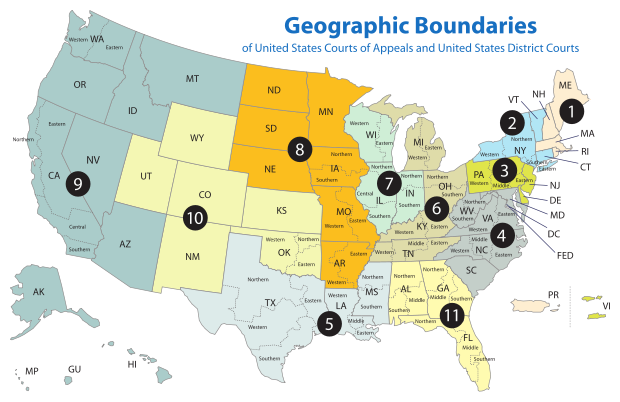 Sec. 1391. - Venue generally (b) Venue in general.--A civil action may be brought in--(1) a judicial district in which any defendant resides, if all defendants are residents of the State in which the district is located;(2) a judicial district in which a substantial part of the events or omissions giving rise to the claim occurred, or a substantial part of property that is the subject of the action is situated;
(c) Residency.--For all venue purposes--(1) a natural person, including an alien lawfully admitted for permanent residence in the United States, shall be deemed to reside in the judicial district in which that person is domiciled;
P (San. Fran. – N.D. Cal.) sues D1 (NYC – S.D.N.Y.) & D2 (Buffalo – W.D.N.Y.)Suit is under 42 U.S.C. § 1983 concerning an allegedly unlawful arrest that occurred in an airport in NJ (D.N.J.)
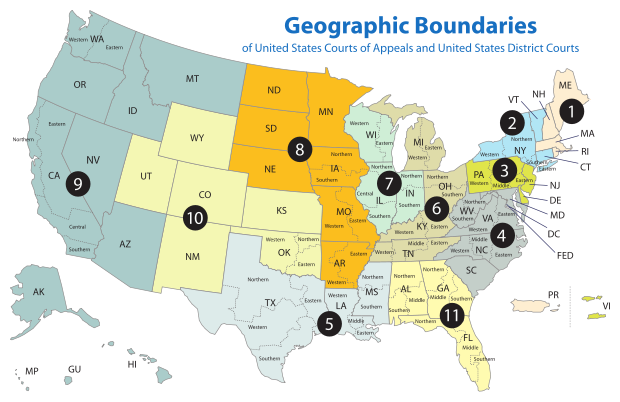 P (San. Fran. – N.D. Cal.) sues D1 (NYC – S.D.N.Y.) & D2 (Conn. – D. Conn.)Suit is under 42 U.S.C. § 1983 concerning an allegedly unlawful arrest that occurred in New Jersey (D.N.J.)
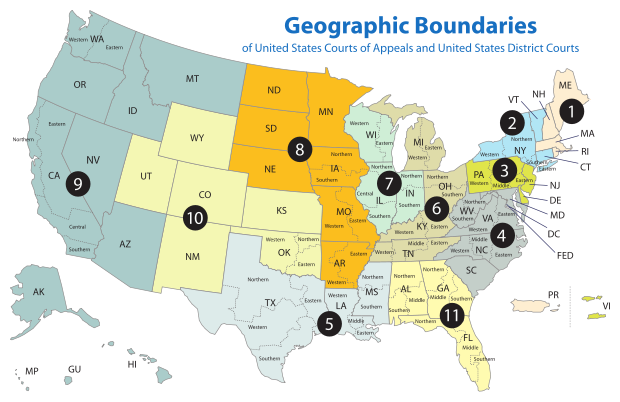 P (San. Fran. – N.D. Cal.) sues D1 (NYC – S.D.N.Y.) & D2 (Conn. – D. Conn.)- Suit is a Cal. state law breach of contract action concerning a contract signed in San Francisco for the construction of a hospital in Albany (N.D.N.Y.)- P claims hospital is not according to plans
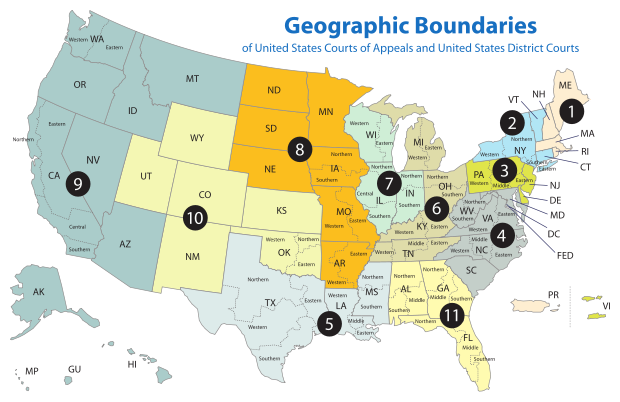 P (San. Fran. – N.D. Cal.) sues D1 (a German domiciled in Germany) & D2 (Conn. – D. Conn.)- Suit is a Cal. state law breach of contract action concerning a contract signed in San Francisco for the construction of a hospital in Albany (N.D.N.Y.)- P claims hospital is not according to plans
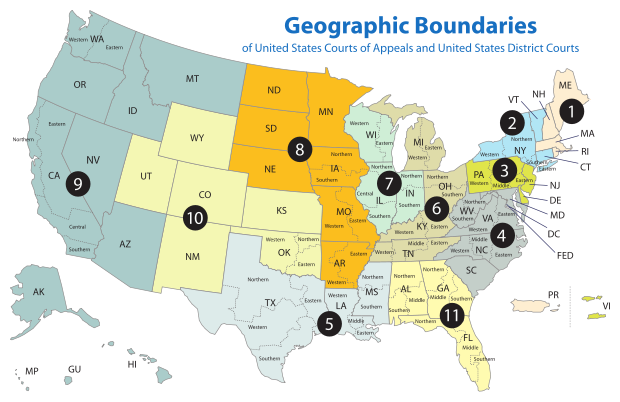 1391(c)(3) a defendant not resident in the United States may be sued in any judicial district, and the joinder of such a defendant shall be disregarded in determining where the action may be brought with respect to other defendants.
Residence of corporations and unincorporated associations:§ 1391(c)(2)  an entity with the capacity to sue and be sued in its common name under applicable law, whether or not incorporated, shall be deemed to reside, if a defendant, in any judicial district in which such defendant is subject to the court's personal jurisdiction with respect to the civil action in question
(d) Residency of corporations in States with multiple districts.--For purposes of venue under this chapter, in a State which has more than one judicial district and in which a defendant that is a corporation is subject to personal jurisdiction at the time an action is commenced, such corporation shall be deemed to reside in any district in that State within which its contacts would be sufficient to subject it to personal jurisdiction if that district were a separate State, and, if there is no such district, the corporation shall be deemed to reside in the district within which it has the most significant contacts.
P (S.F. – N.D. Cal.) sues the D1 Corp. & the D2 Corp. Suit is a Cal. state law breach of contract action concerning a contract signed in San Francisco for the construction of a hospital in Albany (N.D.N.Y.)D1 Corp. built foundation; D2 Corp. built structureD1 Corp. incorporated in Delaware (D. Del.); main office in NYC (S.D.N.Y.); large branch office in Philadelphia (E.D. Pa.)D2 Corp. incorporated in Delaware (D. Del.); main office in Pittsburgh (W.D. Pa.); large branch office in Boston (D. Mass.)
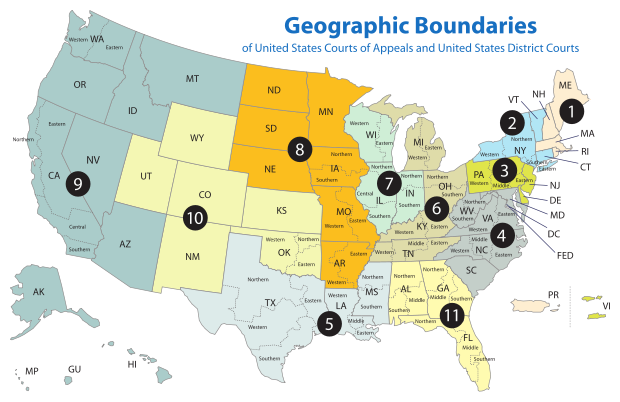 1391(b)(3) if there is no district in which an action may otherwise be brought as provided in this section, any judicial district in which any defendant is subject to the court's personal jurisdiction with respect to such action.
P (S.F. – N.D. Cal.) sues the D1 (S.D.N.Y) & D2 (E.D. Pa)Suit is breach of contract action concerning a contract signed in San Francisco for the construction of a hospital in ParisD1 built foundation; D2 built structure
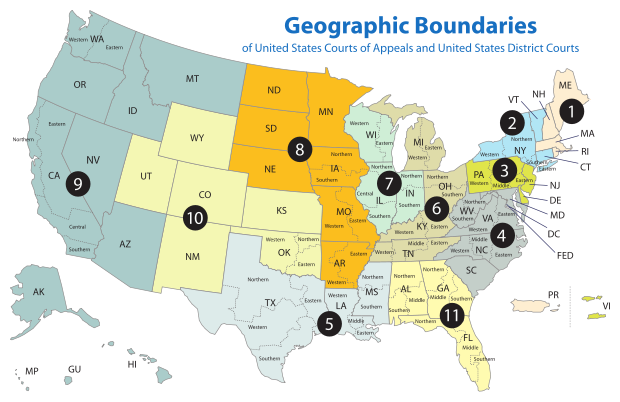 P (S.F. – N.D. Cal.) sues the D1 (S.D.N.Y) & D2 (E.D. Pa)Suit is breach of contract action concerning a contract signed in London for the construction of a hospital in ParisD1 built foundation; D2 built structure
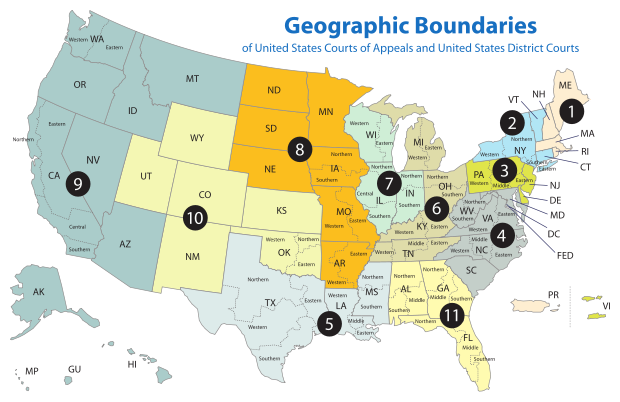 venue and removal
assume that in World-Wide Volkswagen the action had been originally been brought in federal court in the E.D. Okla. (where the accident occurred)set aside PJ and SMJ.is there venue?